Conceptual Numeracy
Place Value
Calculations
Theory
“Being a successful learner in mathematics involves constructing understanding through exploration, problem solving, discussion and practical experience – and also through interaction with a teacher who has a clear grasp of the underlying structure of the mathematics being learnt.”
(Haylock D, 2014, p3)
Why is place value important?
Counting
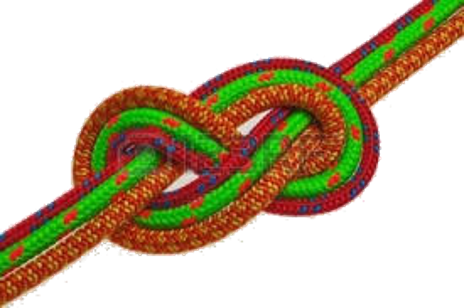 Calculating
Place Value
Mental maths
https://mathsbot.com/manipulativeMenu
Calculations
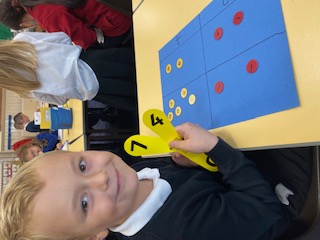 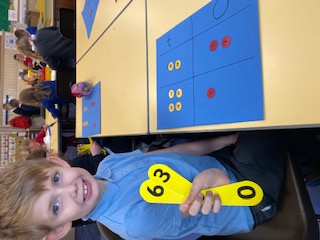 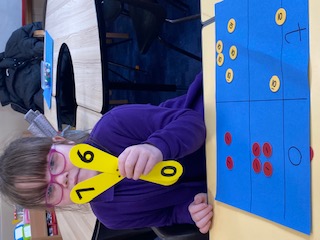 Education Scotland PLR Number and number processes.pdf
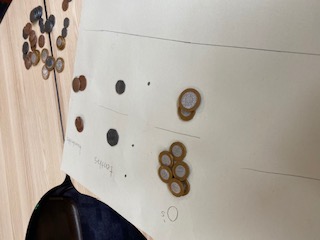 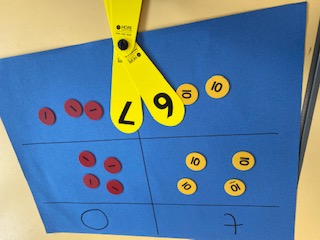 Calculations (with carrying)
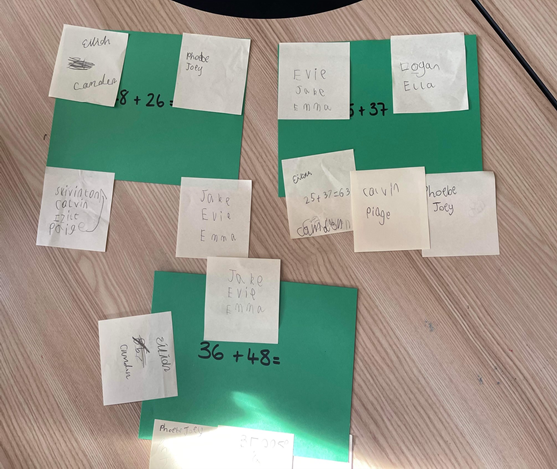 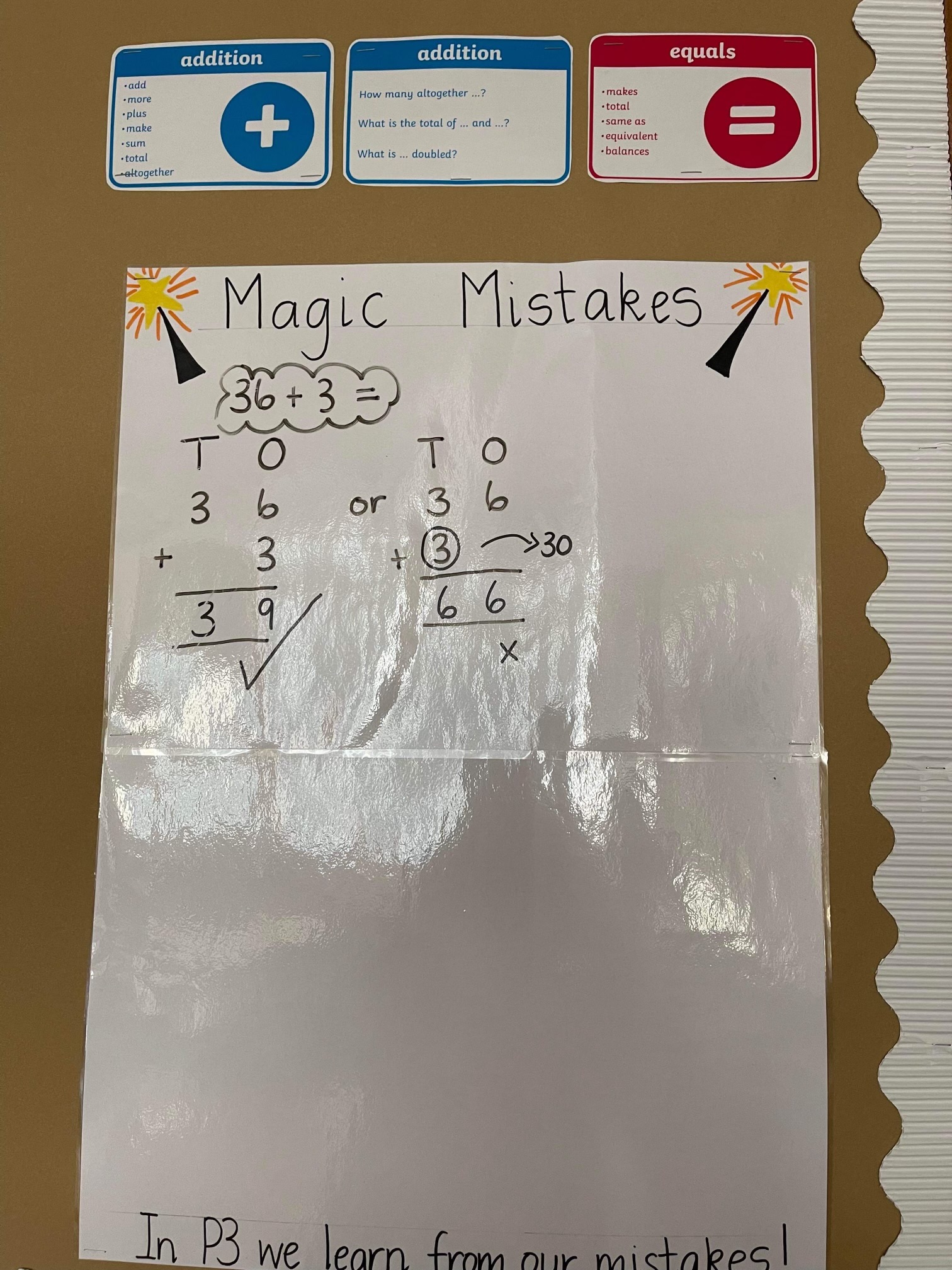 Numeracy Working Walls
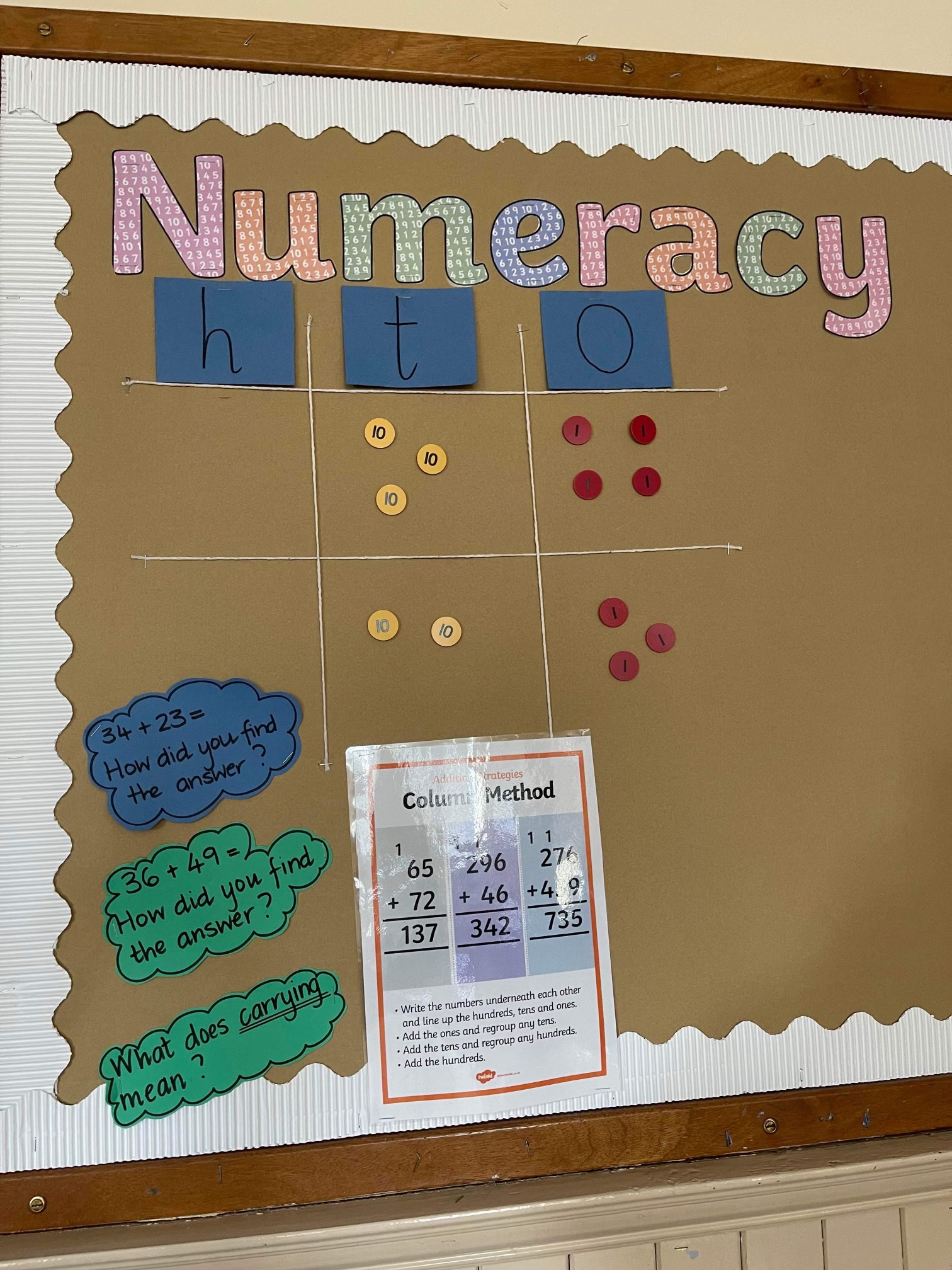